Figure 3. Frequencies of susceptible IL10-ht2 in three categories of progression of chronic hepatitis B. Each ...
Hum Mol Genet, Volume 12, Issue 8, 15 April 2003, Pages 901–906, https://doi.org/10.1093/hmg/ddg104
The content of this slide may be subject to copyright: please see the slide notes for details.
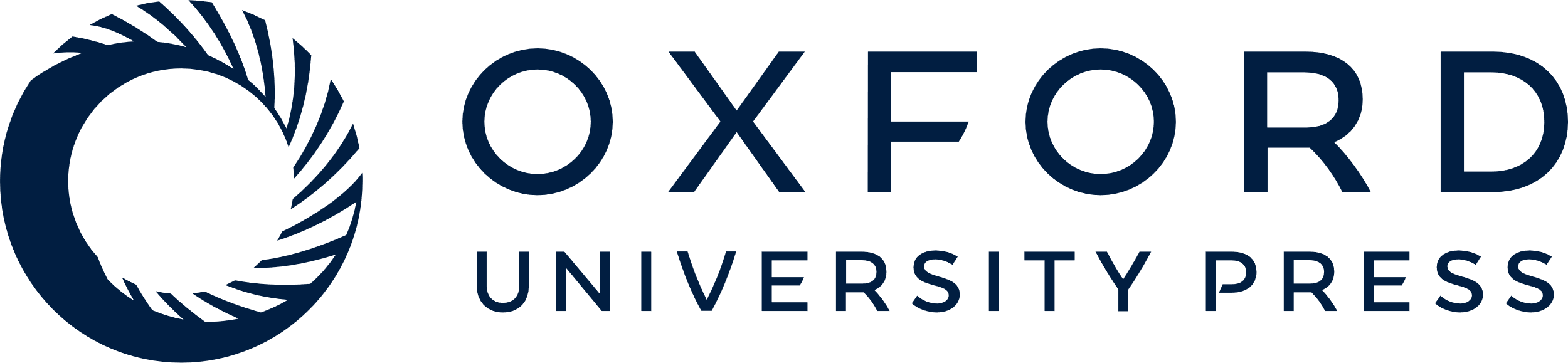 [Speaker Notes: Figure 3. Frequencies of susceptible IL10-ht2 in three categories of progression of chronic hepatitis B. Each group is composed of as following in the order of susceptibility to progression of chronic hepatitis B to LC and HCC. (I) Patients who did not progress to LC and HCC with age greater than the cutoff age. (II) Patients who progressed to LC (without HCC) before the cutoff age. (III) Patients who progressed to HCC before the cutoff age. Patients who progressed to HCC without LC were excluded from categories III to eliminate the complexity of different progression of chronic hepatitis B other than CH→LC→HCC. Ages of 50, 55 and 60 were chosen for cutoff ages considering high occurrence ages of LC and HCC. (A) Frequencies of IL10-−/ht2 and IL10-ht2/ht2 (dominant model). The numbers above bars are the total number of patients in each category. Mantel–Haenszel chi-square P-values are given. (B) Same as (A) for IL10-−/ht2. (C) Same as (A) for IL10-ht2/ht2 (recessive model). Frequencies of IL10-−/ht2 and IL10-ht2/ht2 of all HbsAg positive patients [n=1078; 5.2% and 41.4% for IL10-ht2/ht2 and (IL10-ht2/ht2 or −/ht2), respectively] are indicated by arrows. Frequencies of IL10-−/ht2 and ht2/ht2 of all HBsAg-positive patients were not different (P>0.05; data not shown) from those of the high-risk HBV-uninfected group (n=81) and our asthma cohort of the Korean population (n=938).


Unless provided in the caption above, the following copyright applies to the content of this slide:]